受講料
無料
ちば産学官連携プラットフォーム
千葉（市）に関する研究や話題を、
さまざまな側面から紐解く講座です。
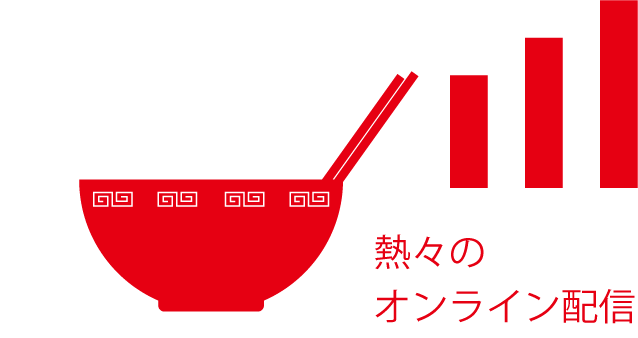 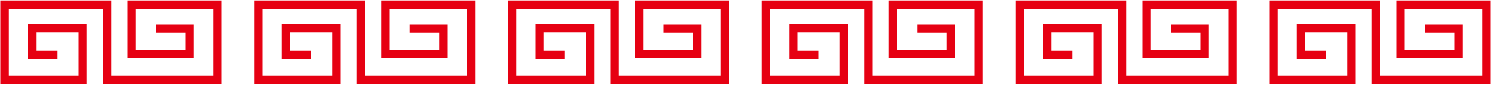 2025年 1月8日(水)　 10:00～11:30
					ちばのラーメン
　　				　　～千葉の独創ラーメンを創り出す店主の学びと実践
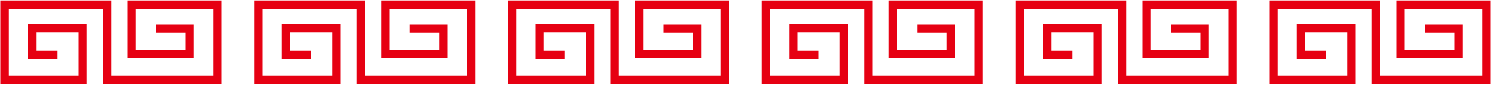 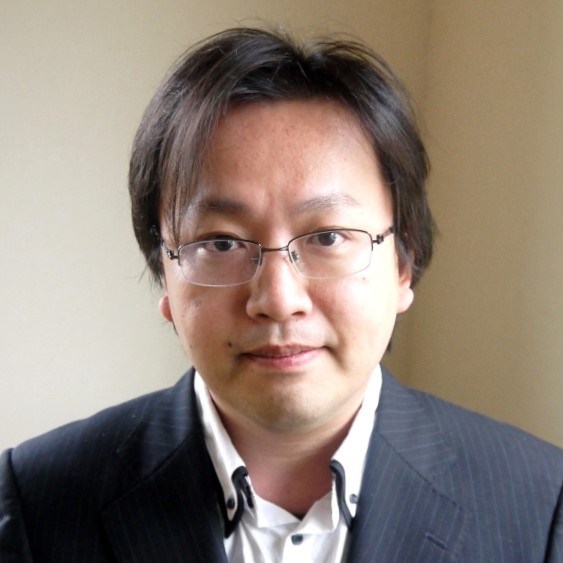 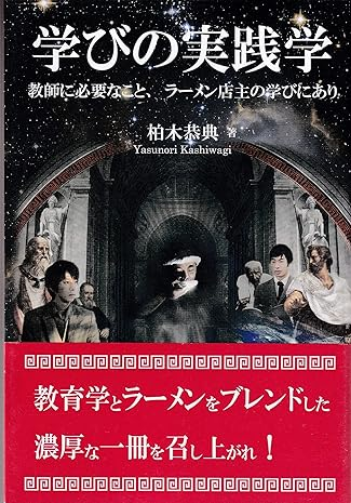 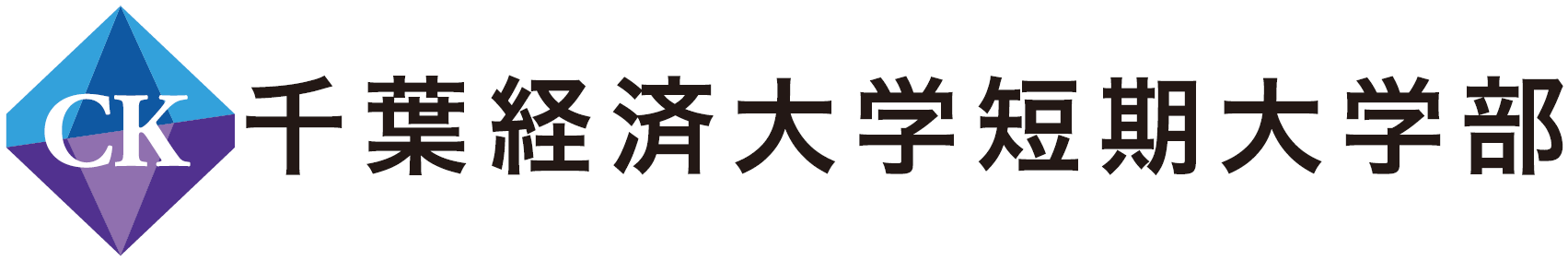 柏木 恭典　先生　
（こども学科　教授）
近著
『学びの実践学』
柏木先生のご専門は、教育学、教育哲学、解釈学、こども家庭支援論、母子支援論、赤ちゃんポスト論、ドイツ教育思想史ですが、
サブカルチャー論や遊戯理論、おもちゃ文化などにも造詣が深い先生です。
★本講座は、 千葉市生涯学習センターから配信される講座を聴講していただく形式です。
　 会場に講師はおりません。また講義での質疑応答の時間はありません。
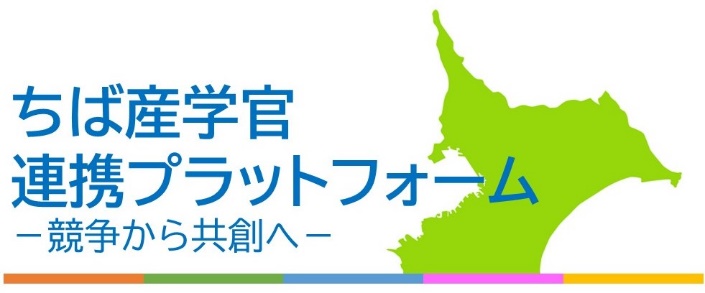 主催
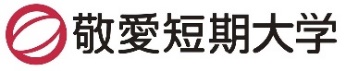 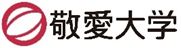 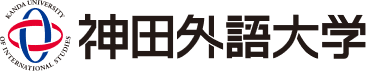 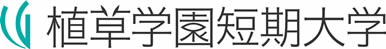 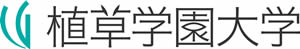 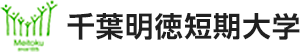 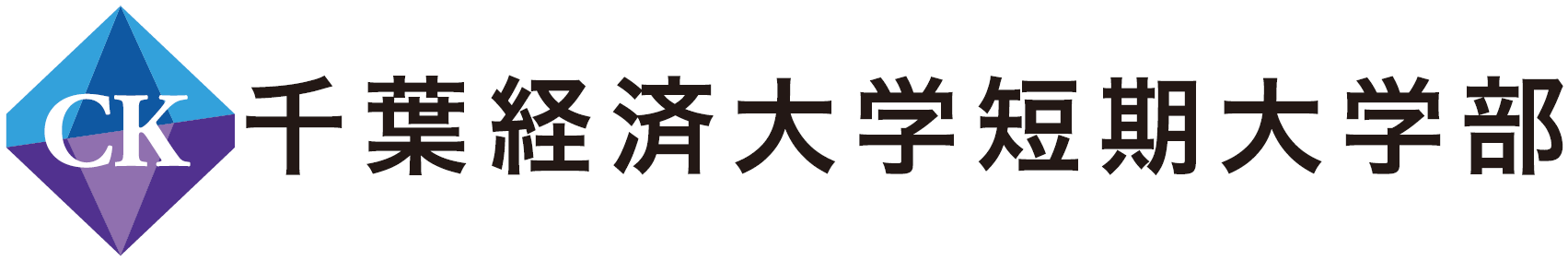 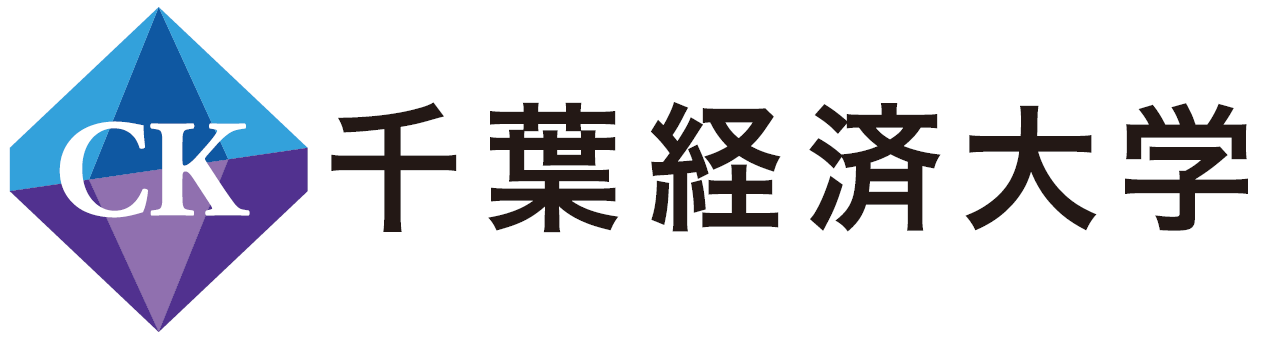 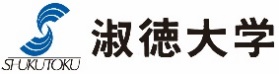 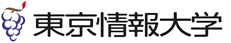 （全12大学・短期大学）
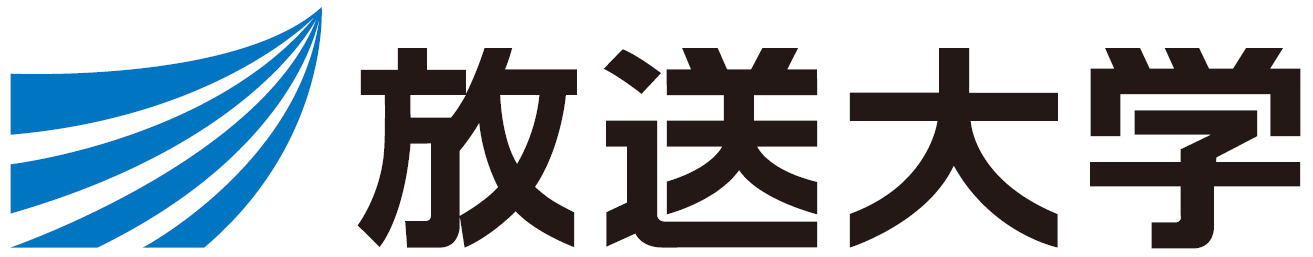 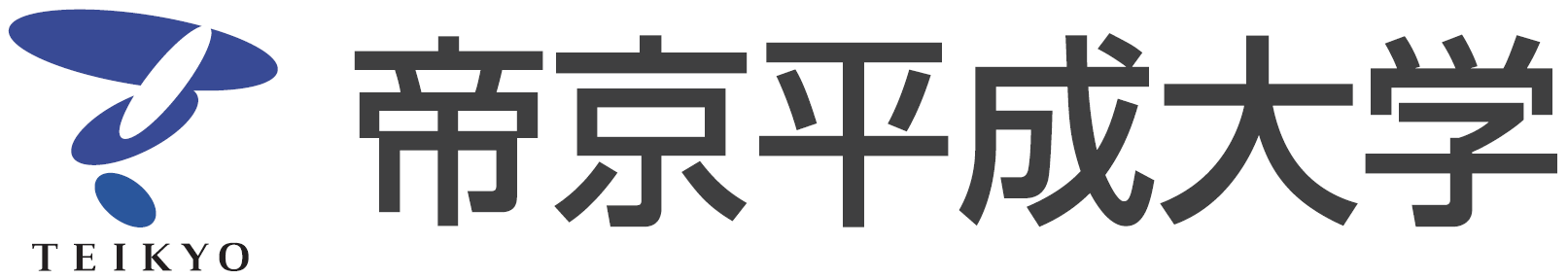 https://www.chiba-pf.org/
会場　：　桜木公民館　
　対象　：　市民　　　　定員　：　20名（先着順）　　　　参加費　：　無料

　申込み　	申込期間　12/2(月)～12/20(金)　9：00～17：00
　　　　　　　　窓口　または　お電話でお申し込みください。
			桜木公民館 （電話 043-234-1171）
本講座は、千葉市生涯学習センターとの連携事業です。